REACH and Flowcharts for the LEO Radiation Environment
Alexander Boyd
2023 SWPT
26 October 2023
Approved for public release. OTR-2023-01213.
REACH
Responsive Environmental Assessment Commercially Hosted constellation
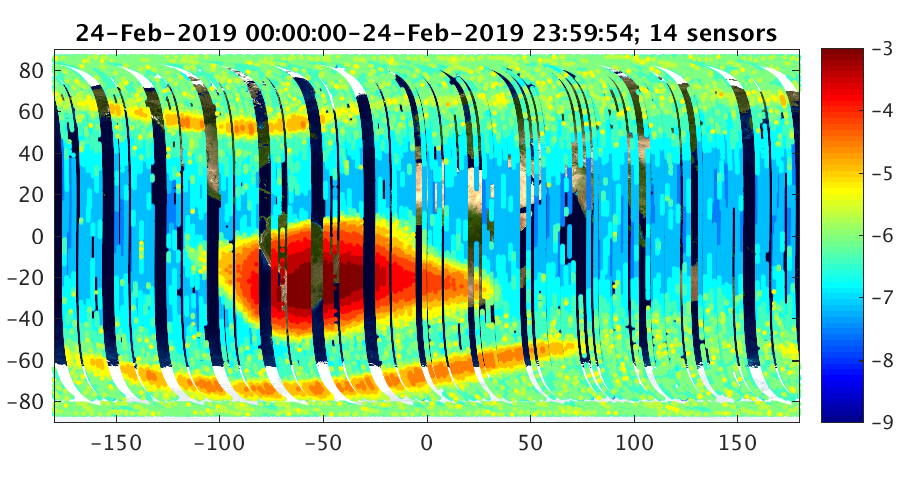 REACH is a hosted space weather payload on the Iridium-NEXT constellation in LEO (780 km)
32 REACH payloads in 6 orbital planes
Each payload has 2 micro-dosimeters – 64 total sensors
6 different “flavors” each cover different energy range for electrons and protons
Offers unprecedented temporal coverage of the LEO radiation environment, able to continuously monitor polar cap, trapped radiation belts, drift loss cone
First 2.5 years of REACH data (2017-2019) available on Zenodo: 10.5281/zenodo.5988170
As of October 2022, receiving new data in real time
Working on public release of recent data
REACH Belt Indices routinely uploaded to Unified Data Library (IUDL)
Flavor X
e->360keV and p+>12 MeV
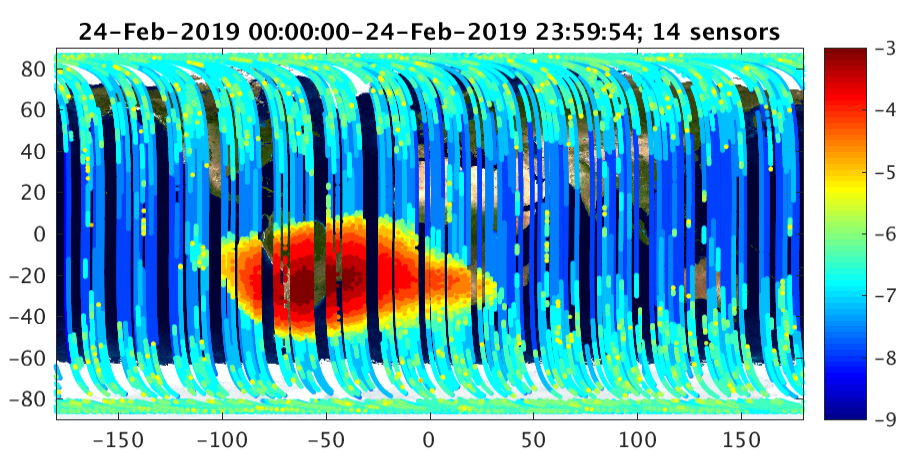 Flavor W
Only p+>12 MeV
REACH
SEP Monitoring
REACH provides continuous monitoring in the polar cap
During solar particle events, REACH can quickly determine the evolution of the geomagnetic cutoff
Real-time monitoring and modeling of the cutoff will help with forecast, nowcast, and anomaly forensics
REACH observations can be utilized in a framework like SPAM (Solar Particle Access Model, [J.C. Green et. al. 2021])
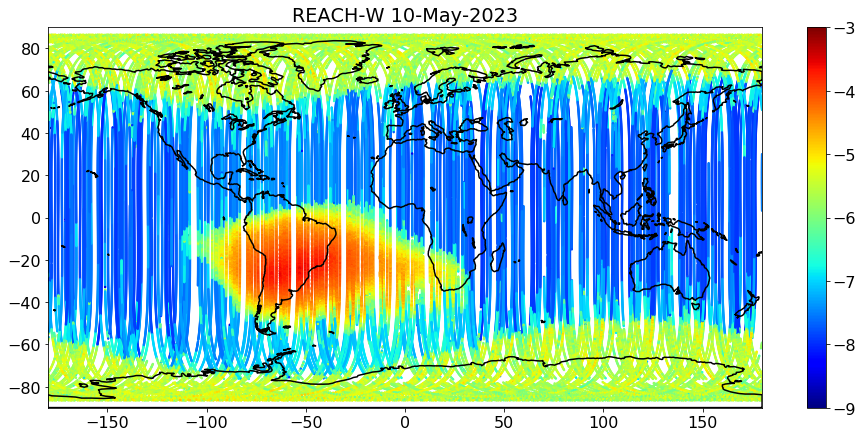 ECP Flowcharts
ECP flowcharts are a decision tool for providing first look anomaly assessment
Recently designed a web tool to automatically collect the relevant data, run through the flowcharts for a given satellite and anomaly time
Provides rapid, explainable results to an operator
Investigate/Unlikely assessment for each of the 4 hazard categories
Highlighted flowchart to show decision path leading to assessment result
Table of supporting data
Graphic showing satellite position, hazard regions
If “Investigate”, can then be followed up by a more thorough investigation
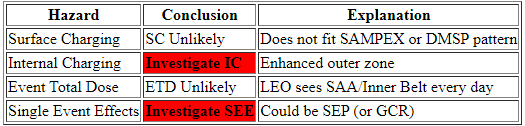 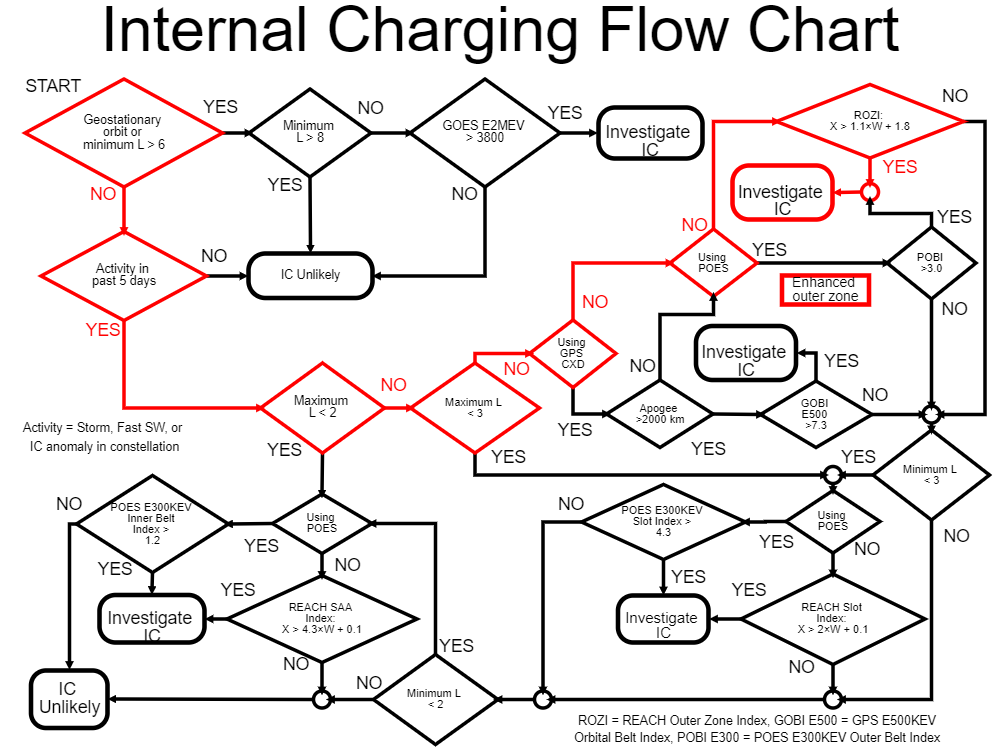 Flowchart Example
IRIDIUM-180 SAA
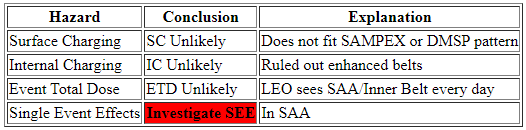 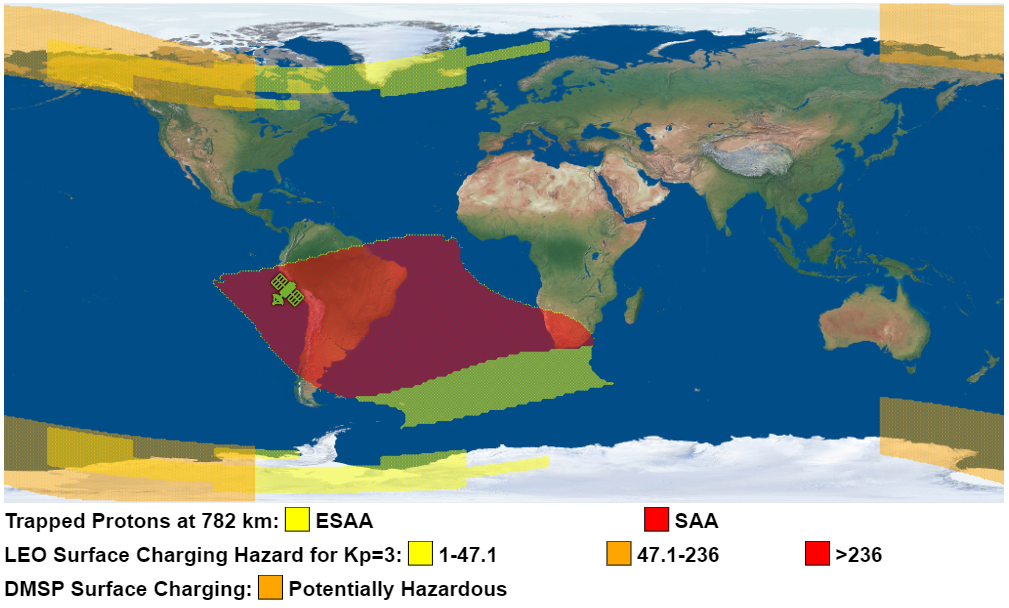 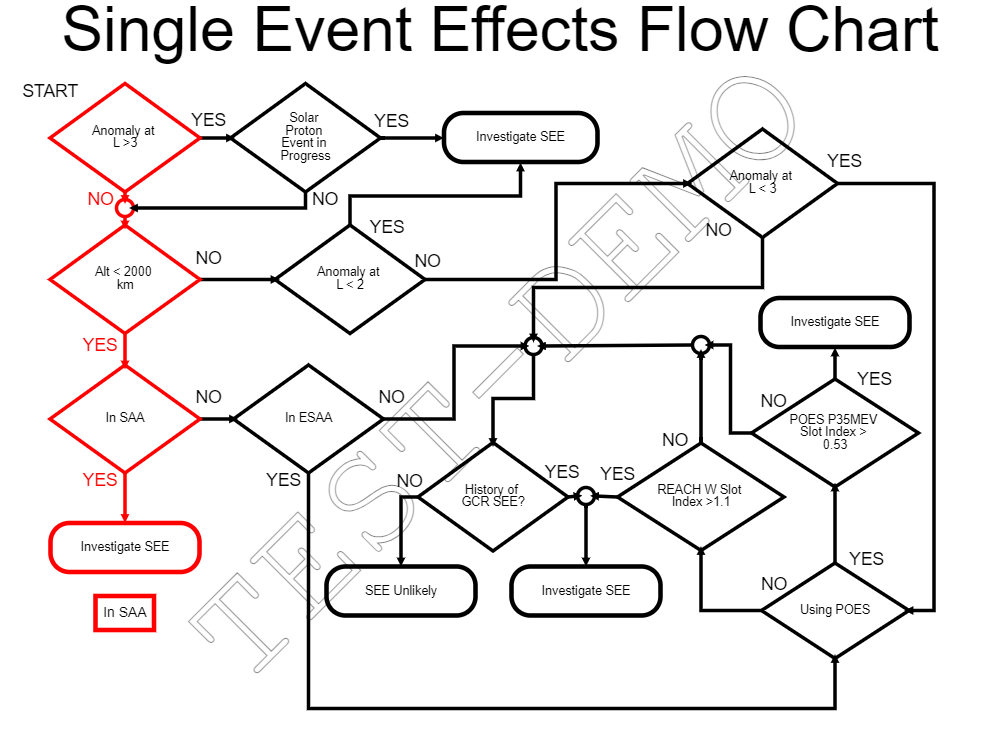 LEAF-HQ
Long Term Environment and Anomaly Forecast
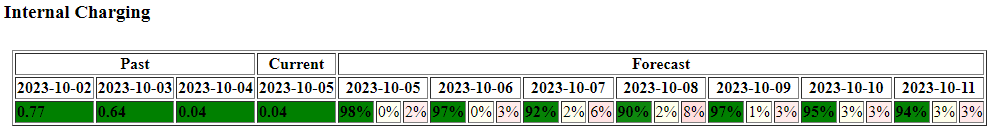 Internal charging hazard based on forecast of POES belt indices
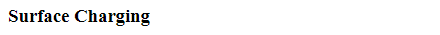 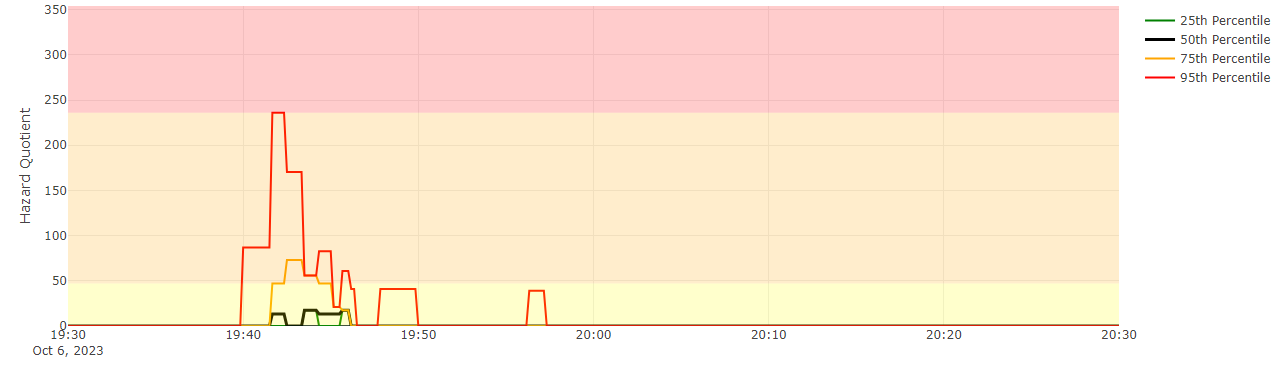 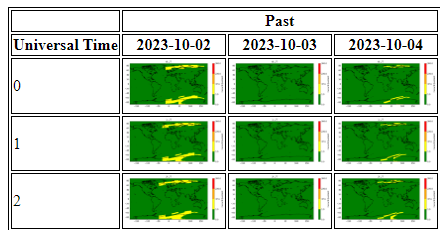 Hourly surface charging hazard maps based on Kp
Forecast SC Hazard Timeseries for specific satellite
Backup
REACH Flavors
Flowchart IC/SEE Example
IRIDIUM-180 (during July 2023 SPE)
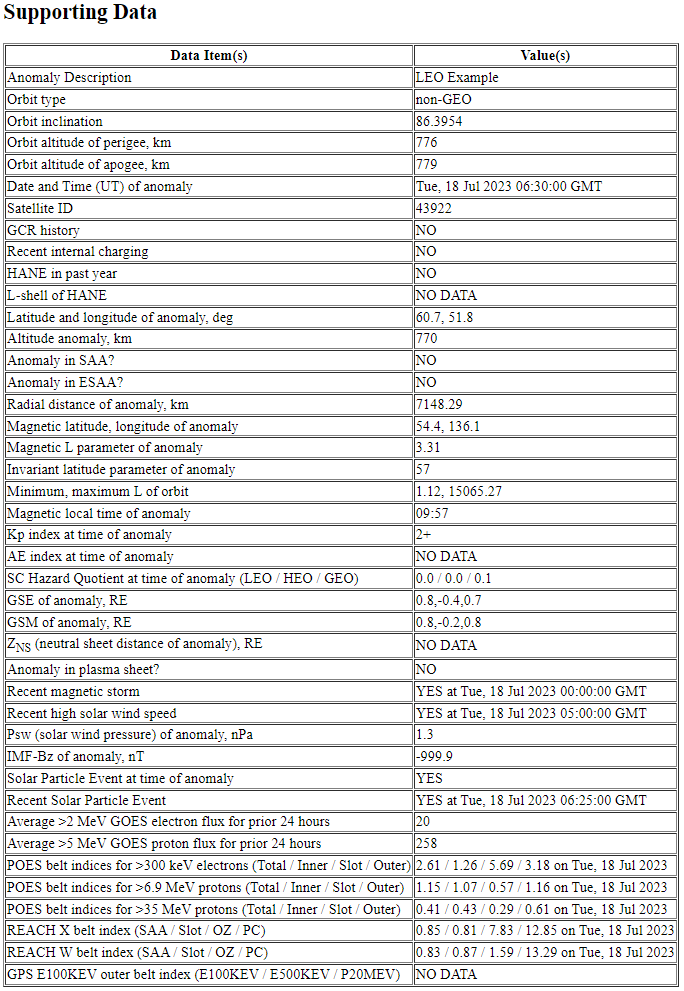 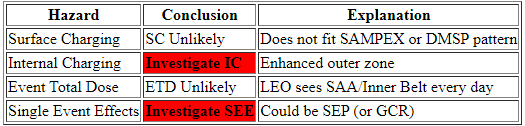 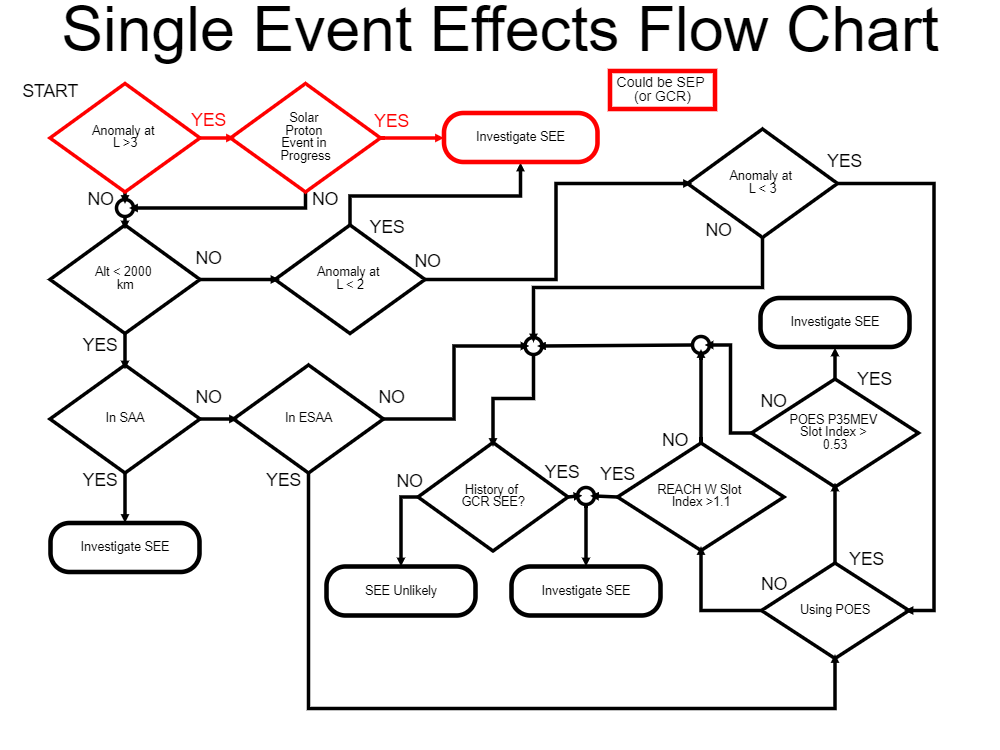 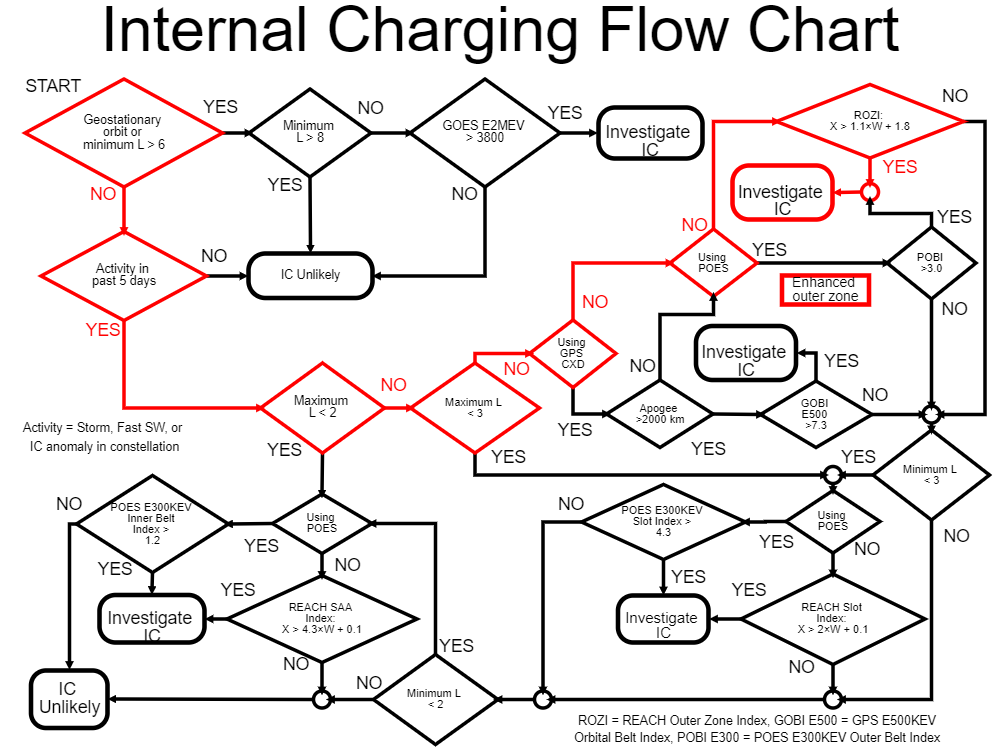 Flowchart Example
IRIDIUM-180 SC
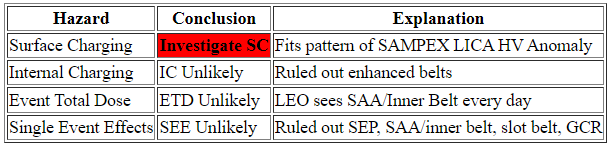 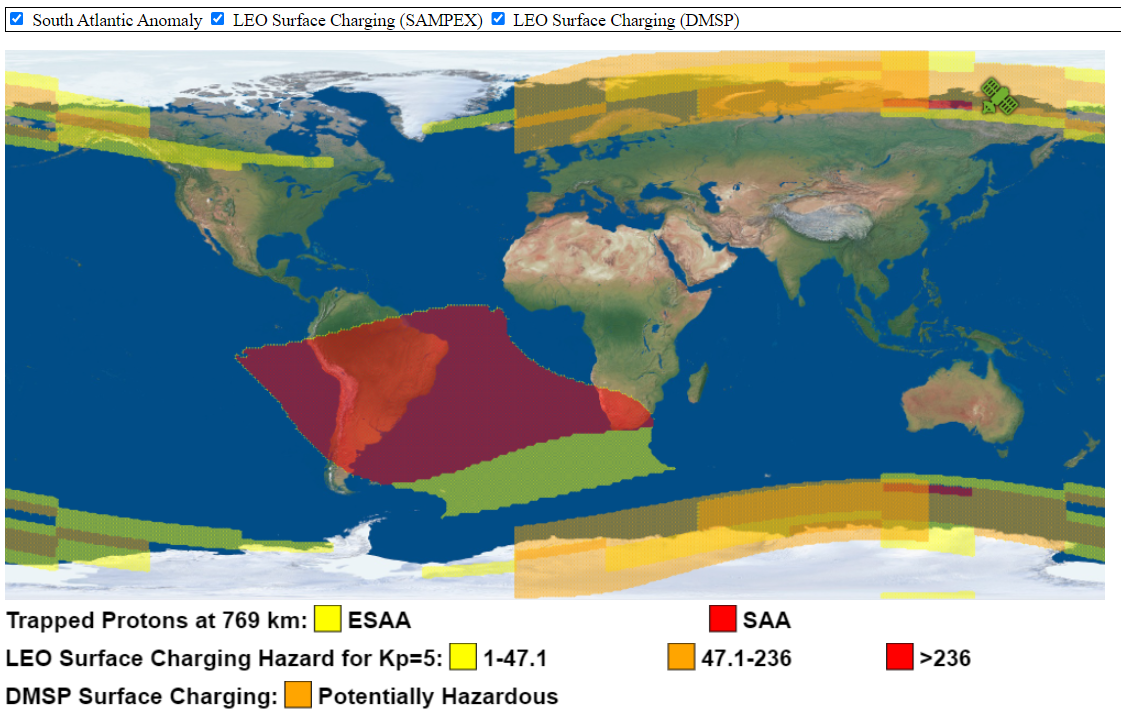 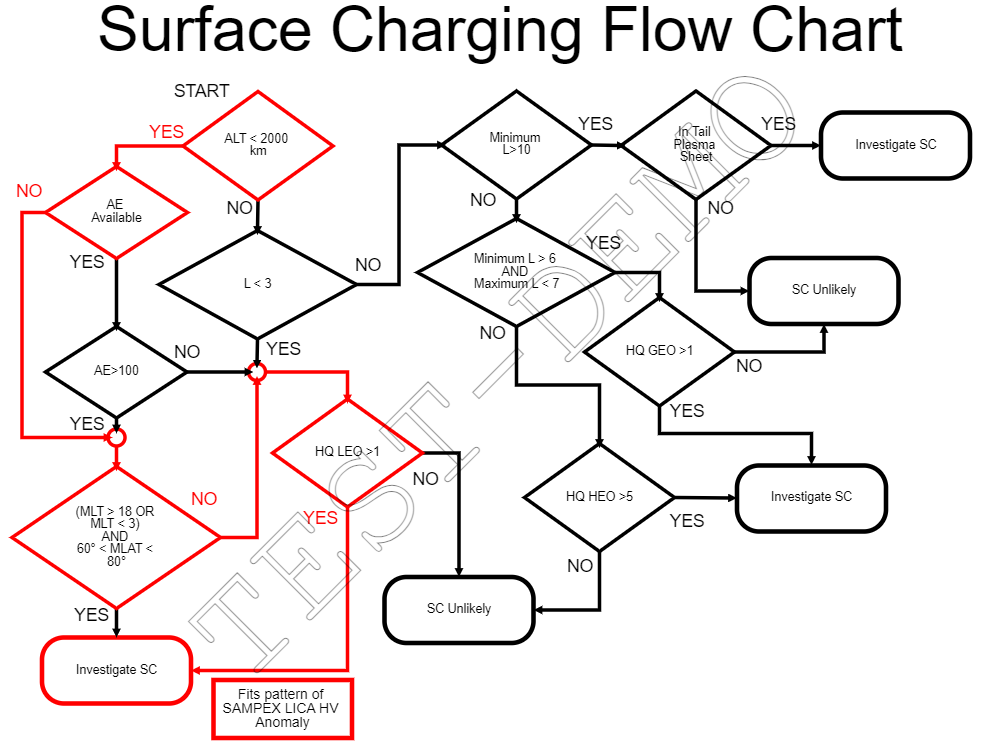 LEAF-HQ
If user input a specific satellite TLE, can provide predicted time series of SC hazard
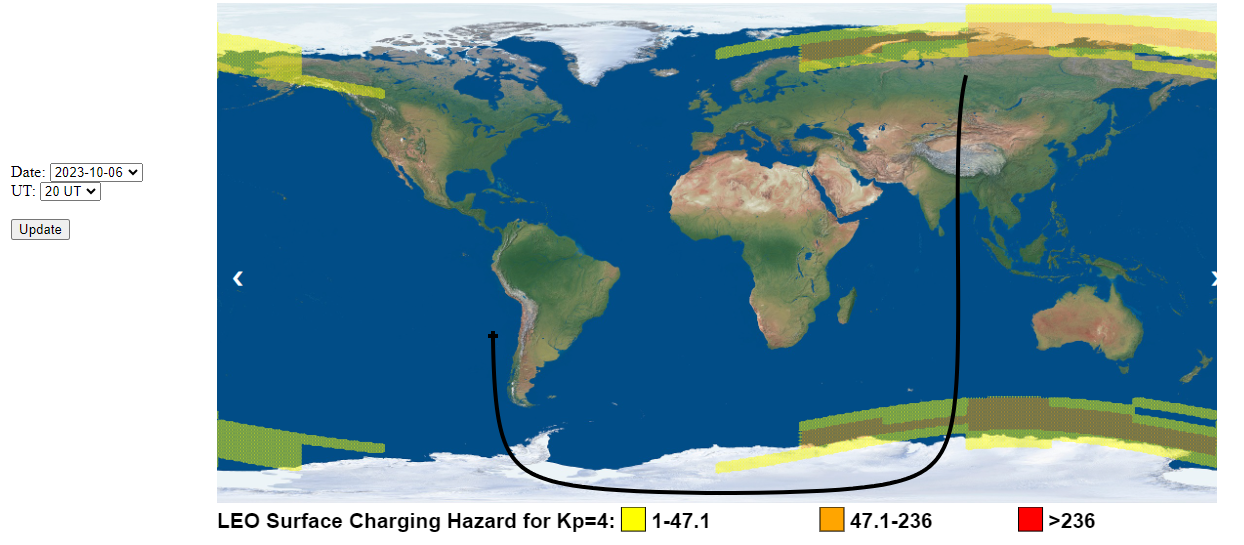 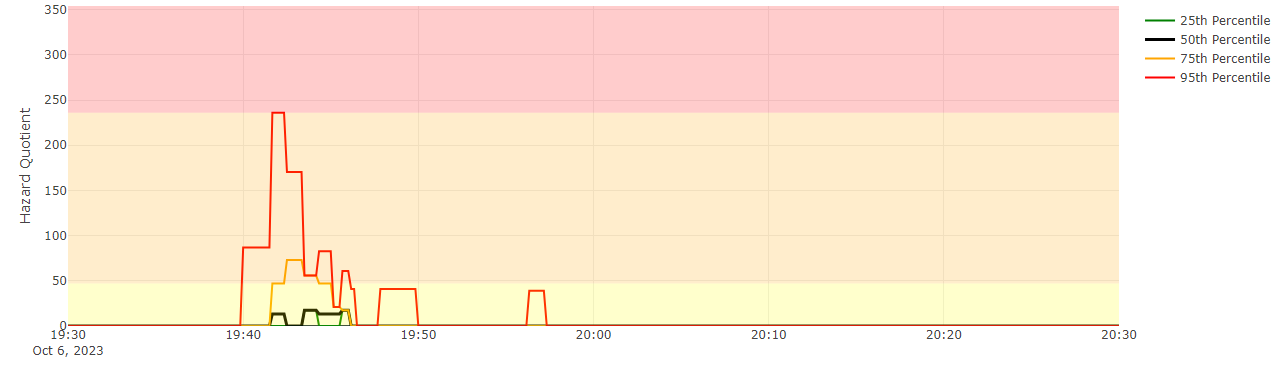